Summer Term 1 in Year 6
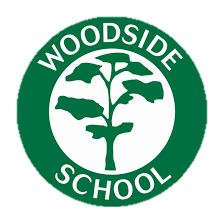 English
Maths
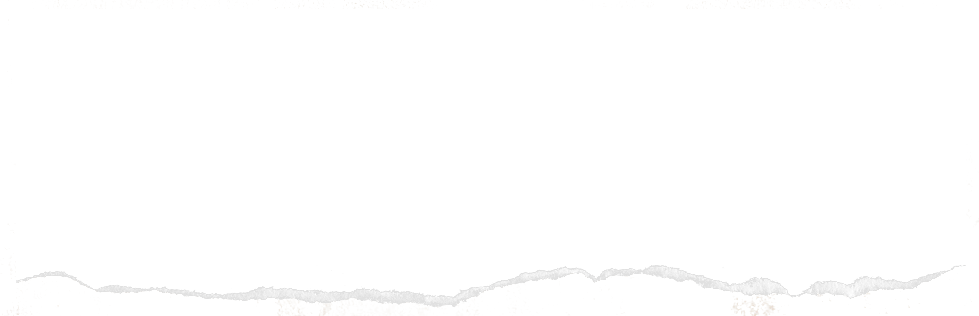 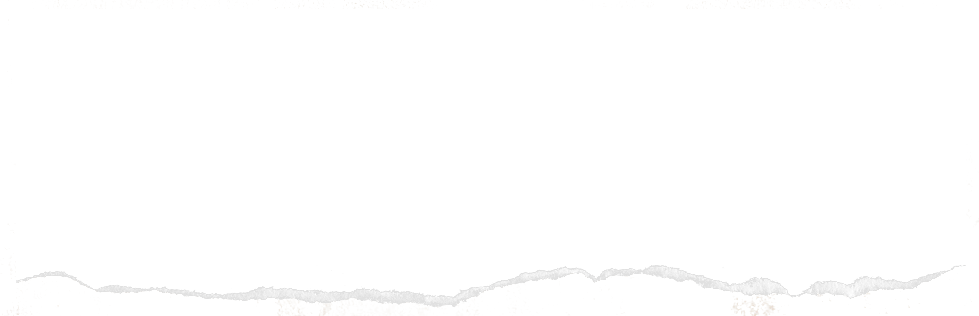 Welcome back!
Dates for your diaries:

Thursdays and Fridays –  PE days 

29th April - Personal Best Festival – Amersham School

Parent helpers please get in touch via dojo.

13th May – SATs week (breakfast each day provided)

w/c 20th May - Auditions for Yr 6 Production 

24-28th June – Residential

w/c 1st July – Bikeability and Transition Day
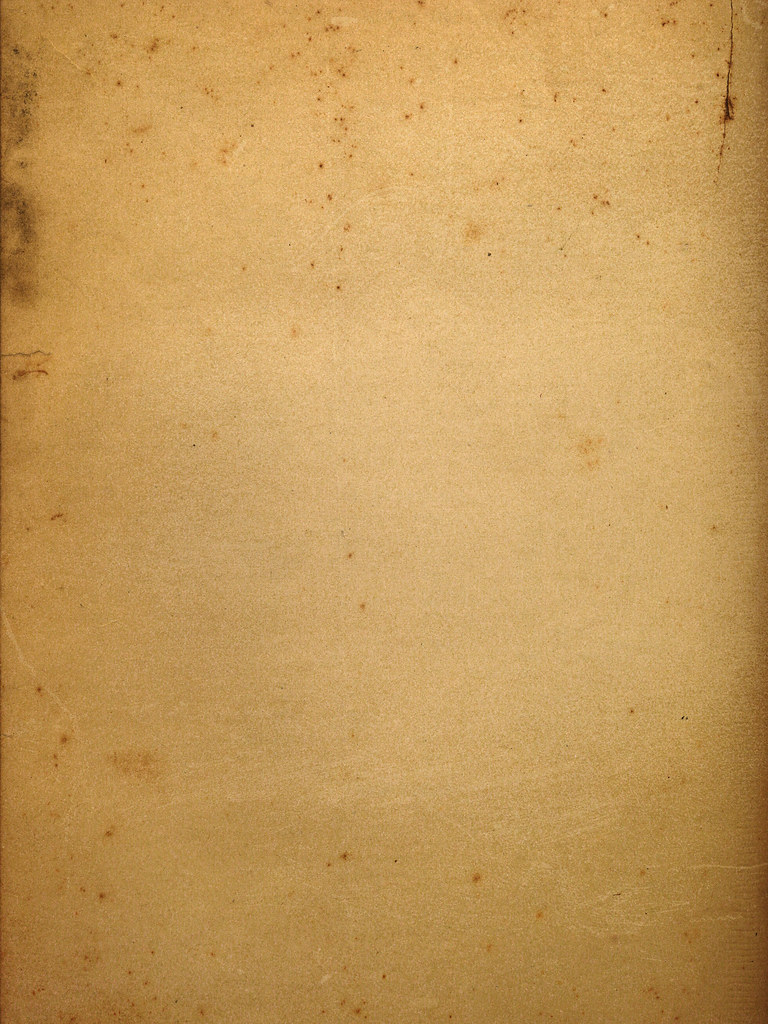 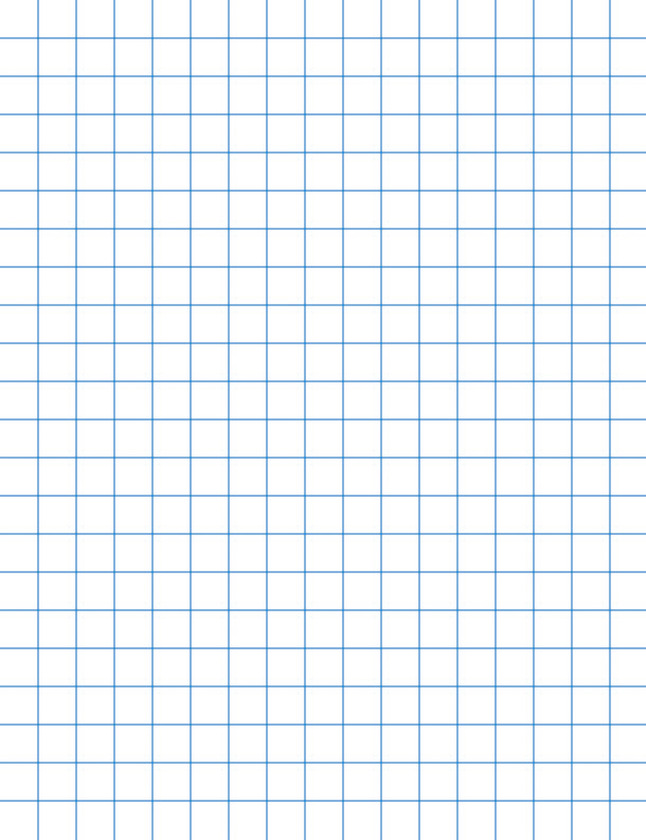 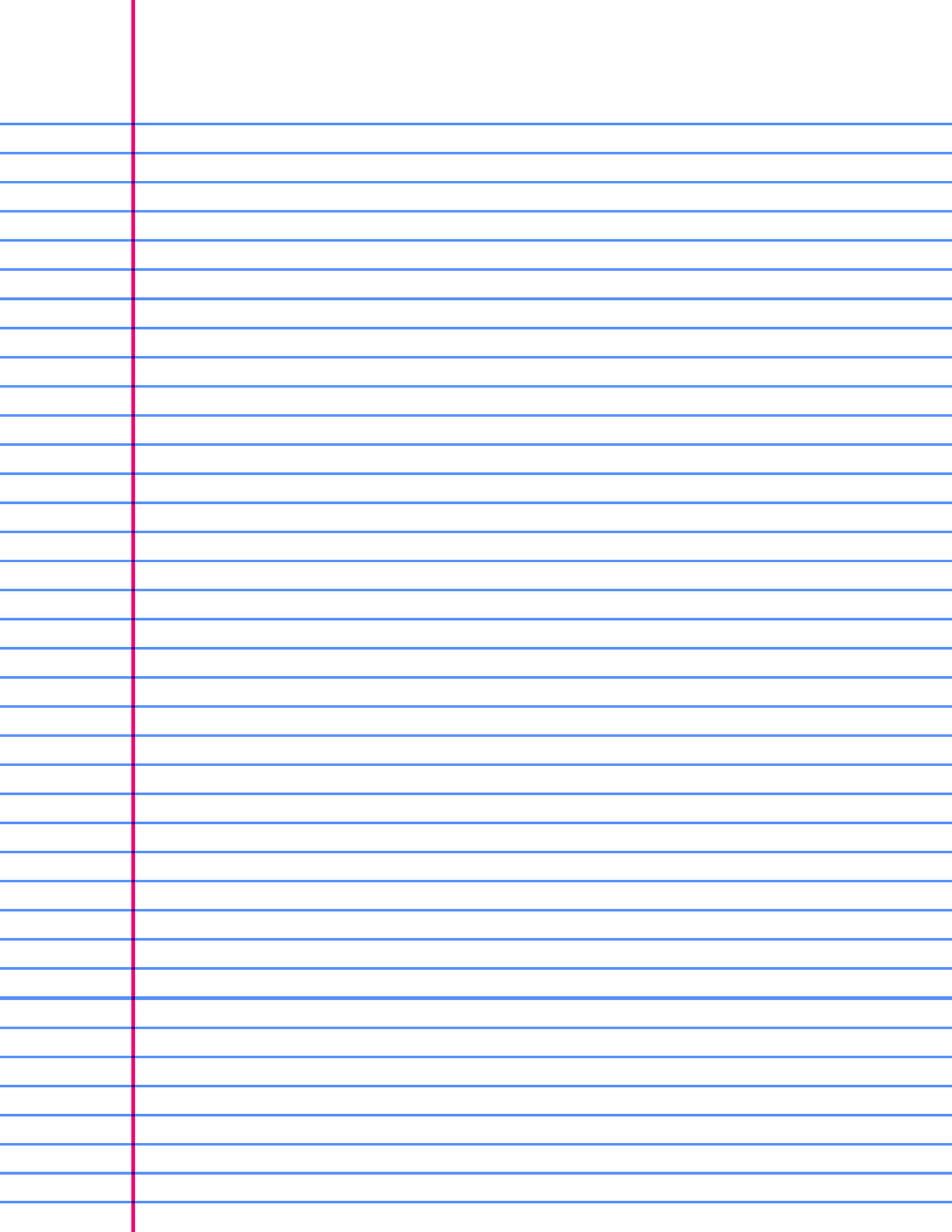 Some of the books which will inspire our writing will be:

The Mysteries of Harris Burdick 
By Chris Van Allsburg
The Arrival by Shaun Tan
Boy Giant by Michael Morpurgo
This half term we will focus on revising key learning in KS2. These will include the topics of:
Number
Formal methods of calculation
Shape
Geometry
Algebra
Science
Geography
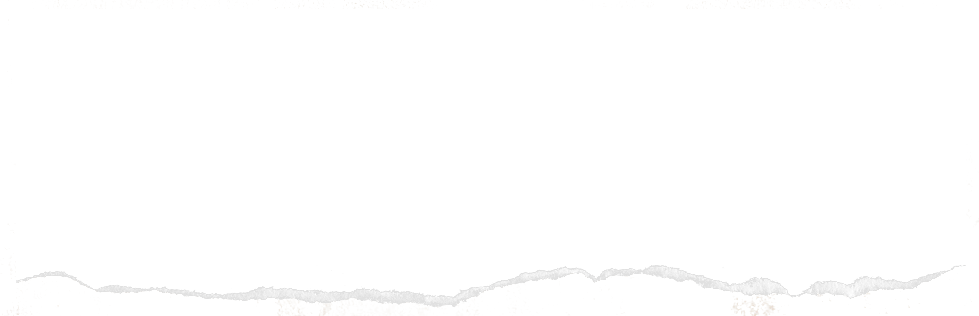 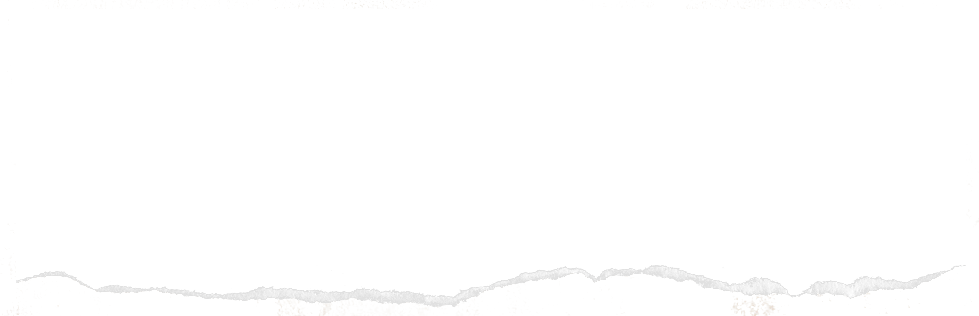 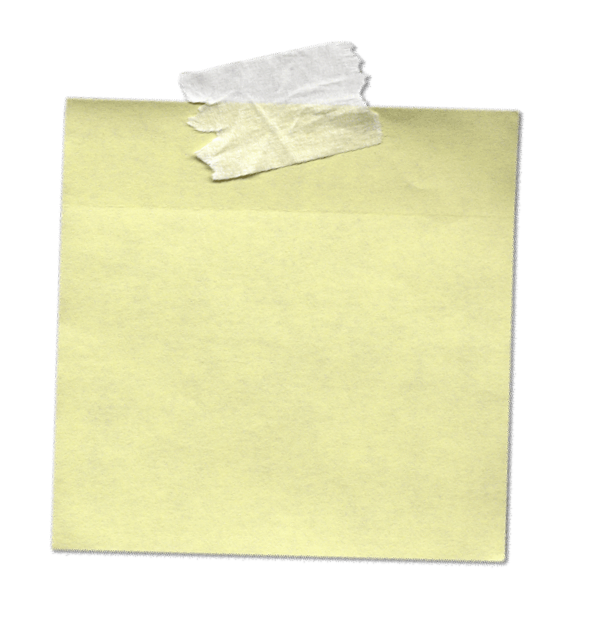 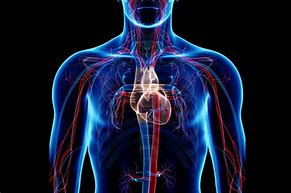 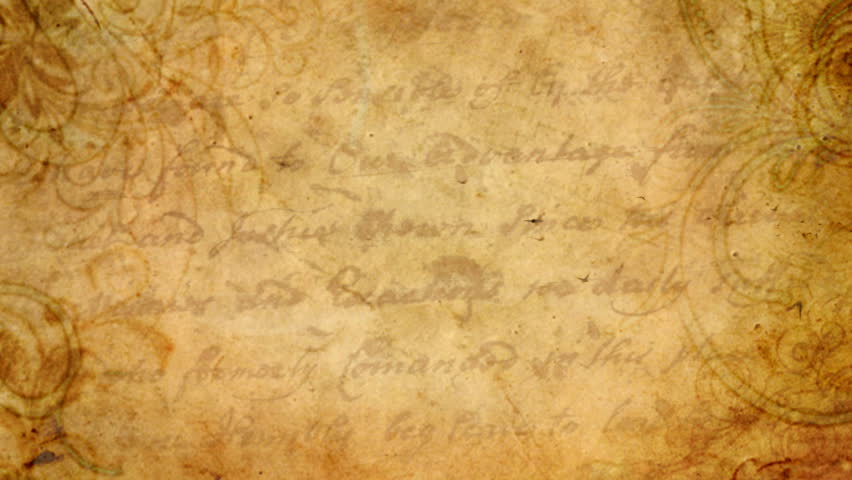 Global Challenges
Our learning will build to us answering our Big Question: What issues is the world currently facing?

We will be covering issues such as climate change and displacement.
Our science unit is …
 The Circulatory System
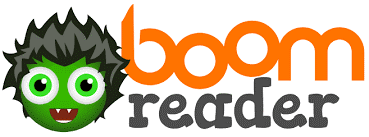 Reading
Please ensure that all reading is logged on BoomReader a minimum of 3 times a week (including one parent read).
Summer Term 1 in Year 6
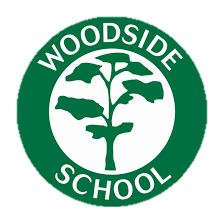 RE
ART
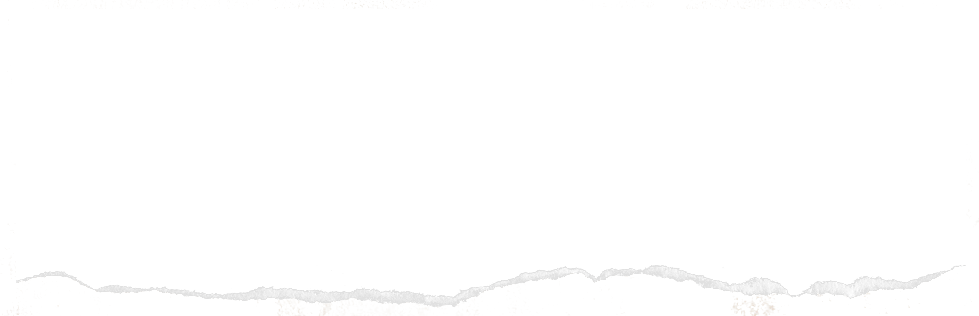 PSHE
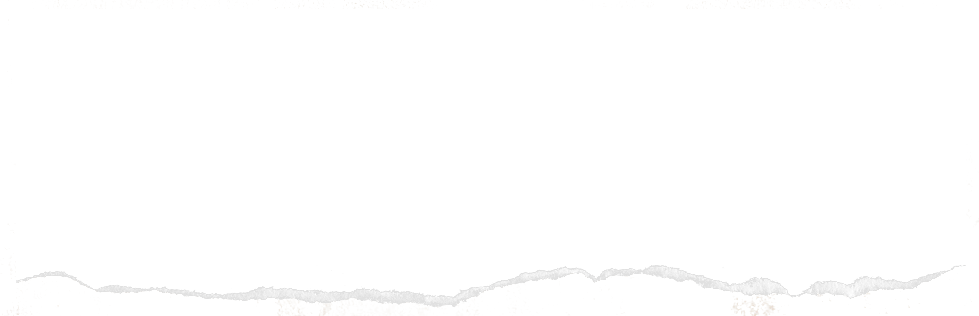 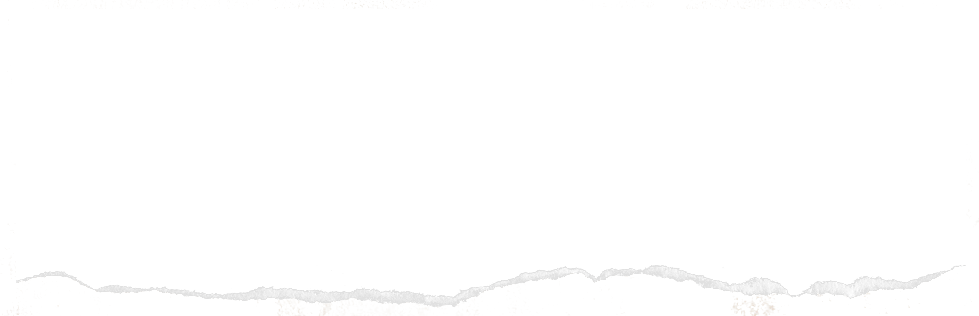 French
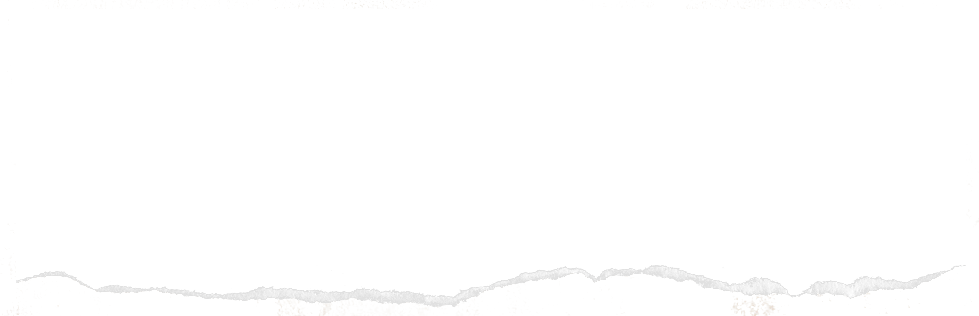 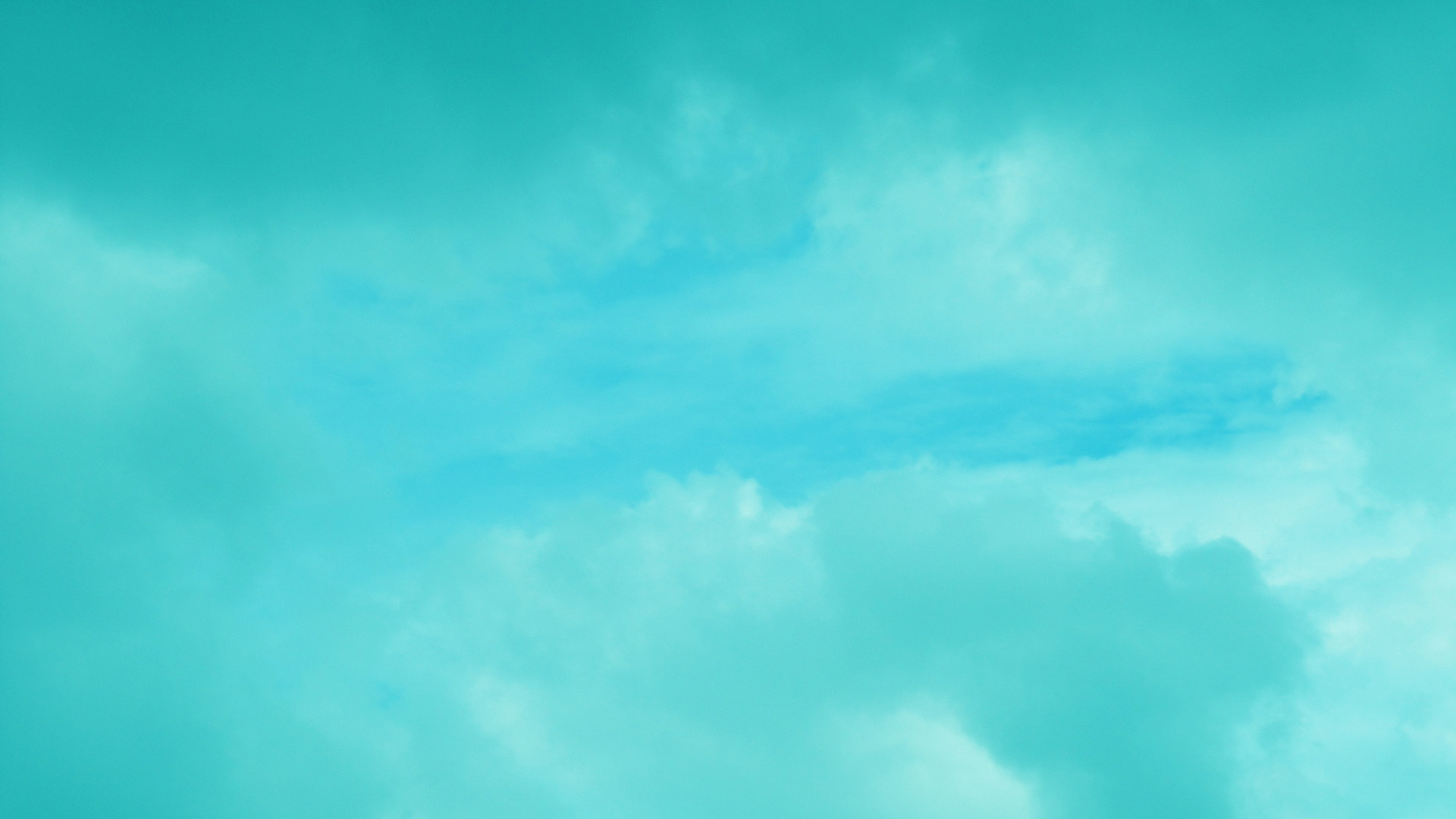 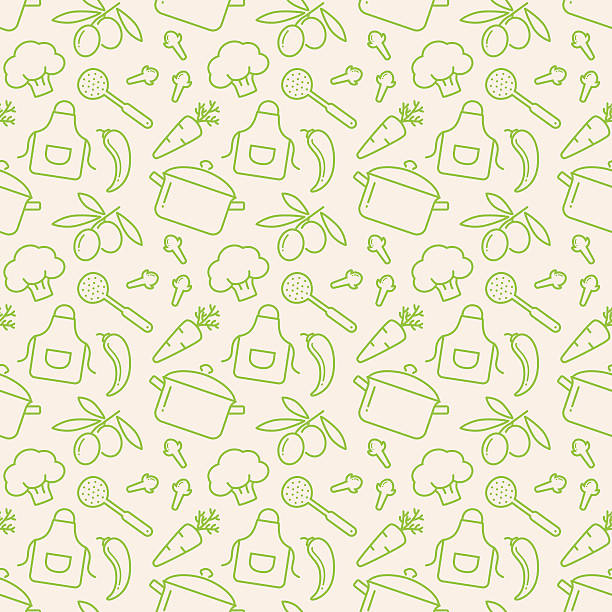 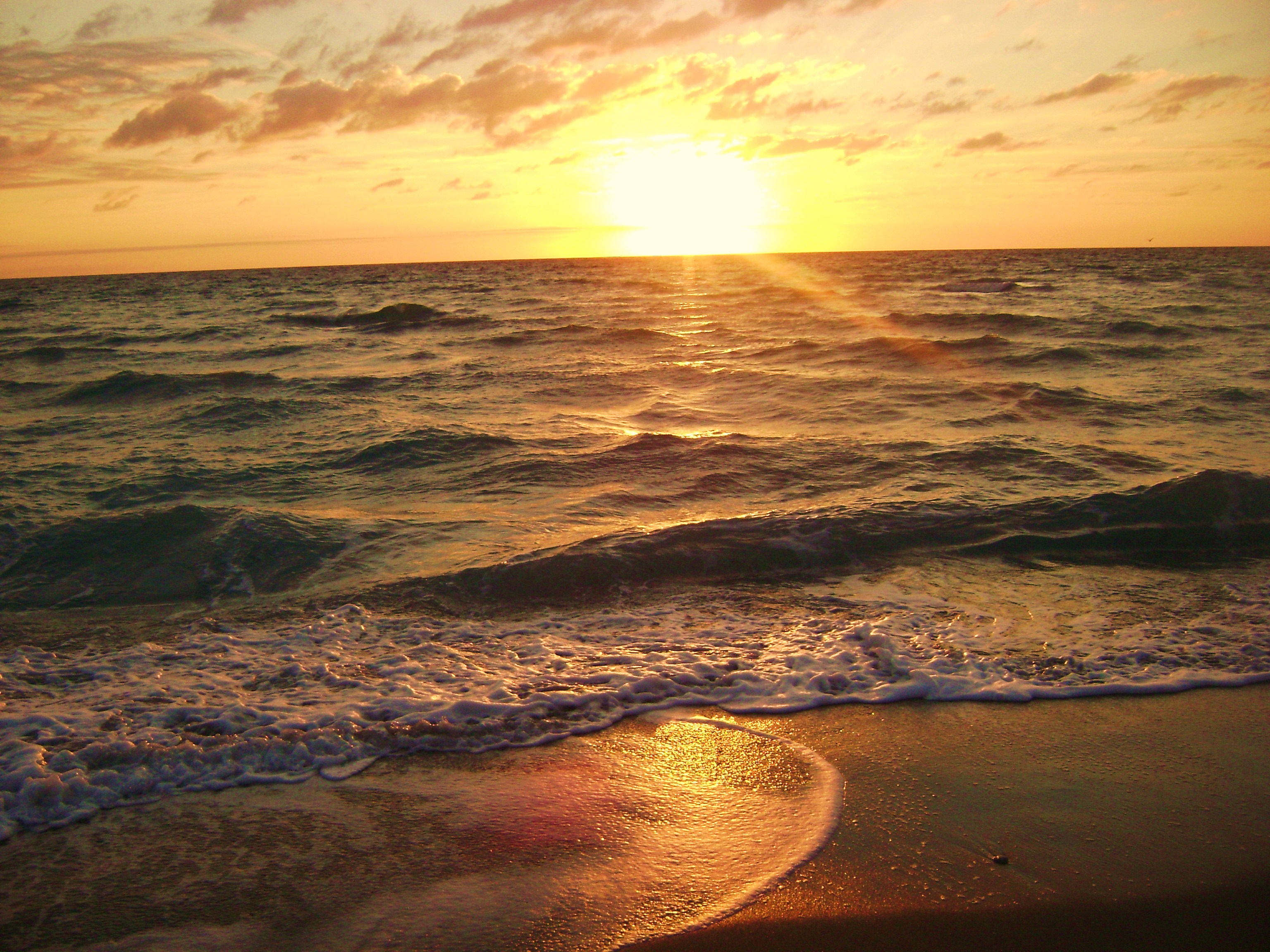 Our unit is… 

Keeping Safe

Sex and Relationship Education will take place in Summer 2. We will notify parents in advance.
Our unit is:

Diversity

Why don’t all members of community believe and live in the same way?
Printing
Inspired by William Morris

Pop Art
Inspired by  Roy Lichtenstein
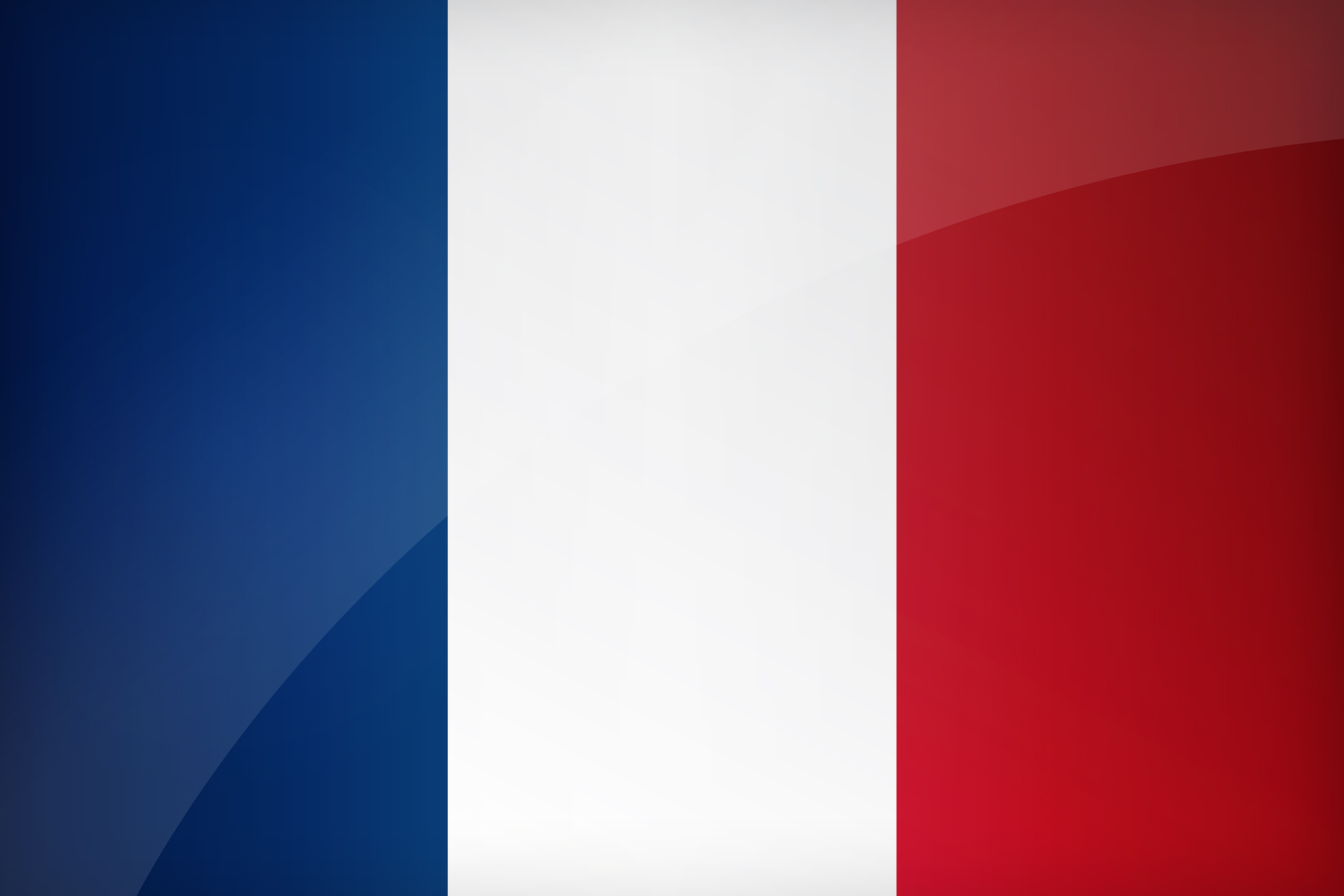 Our unit is called:
Les sports

Food and Greetings
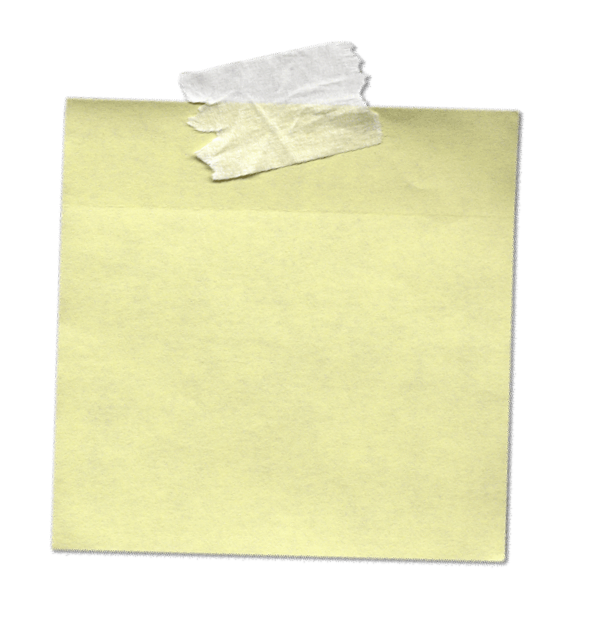 Music
Computing
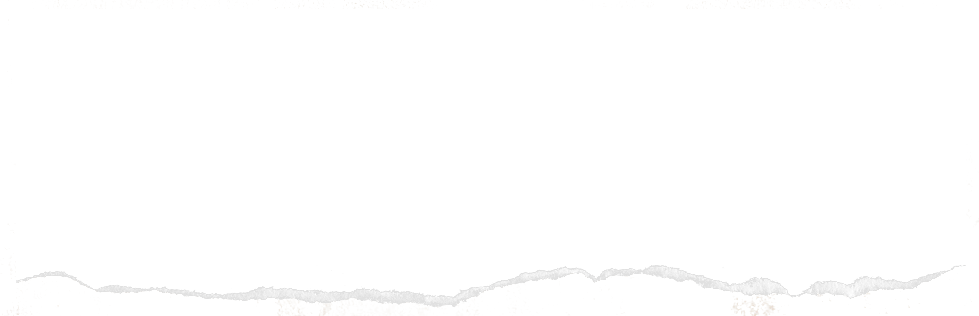 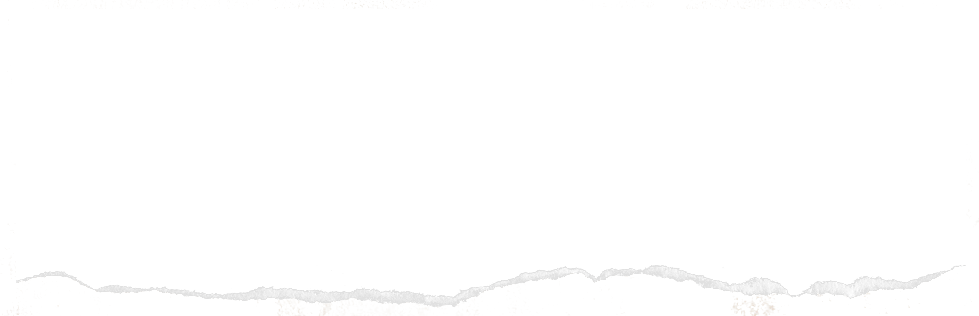 PE
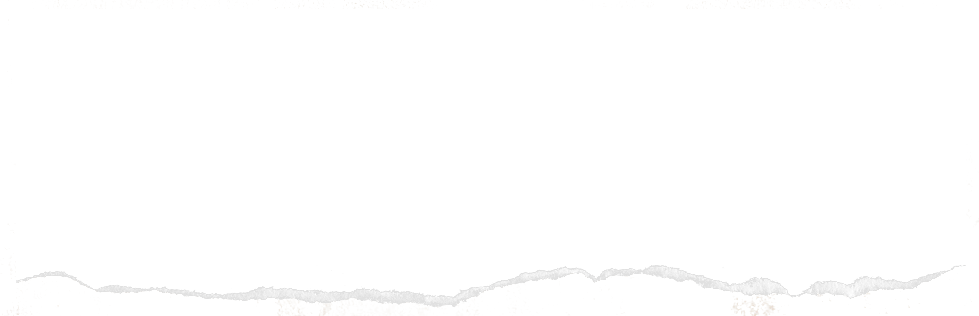 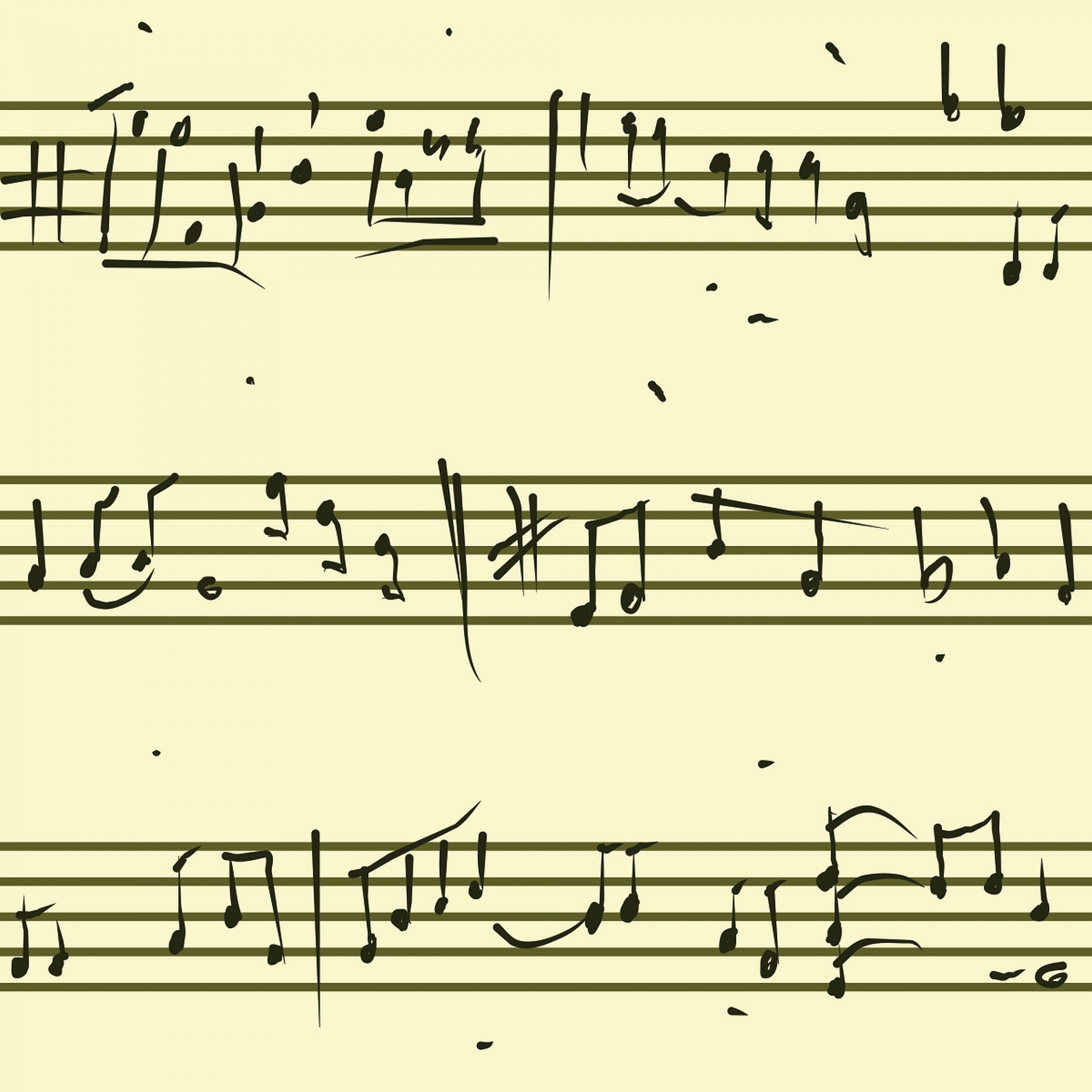 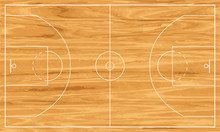 For more detailed information about the curriculum, please see the 'Curriculum' page on the school website.
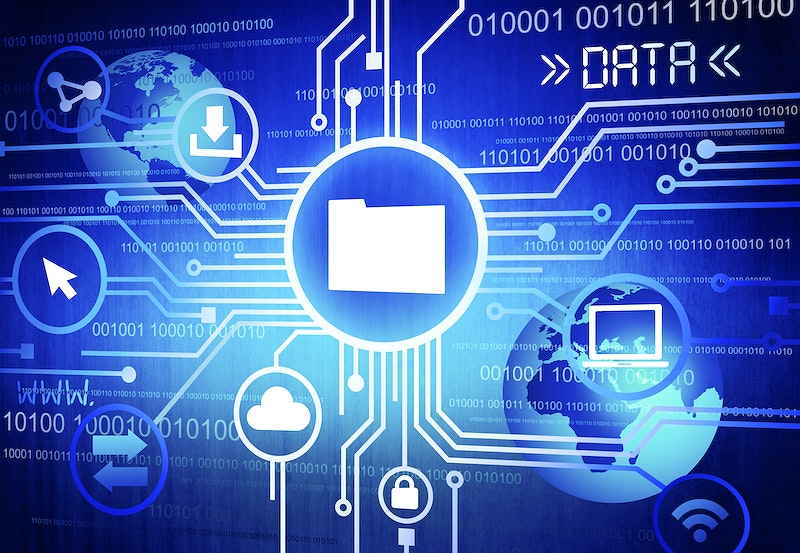 PE 1
Rounders

PE 2
Athletics
Keyboard

& 

Singing for Production
Our unit is:

Creating Media - video